شُبُهَاتٌ حَوْلَ السُّنَّة
Dr. Ehab Atta
1
2
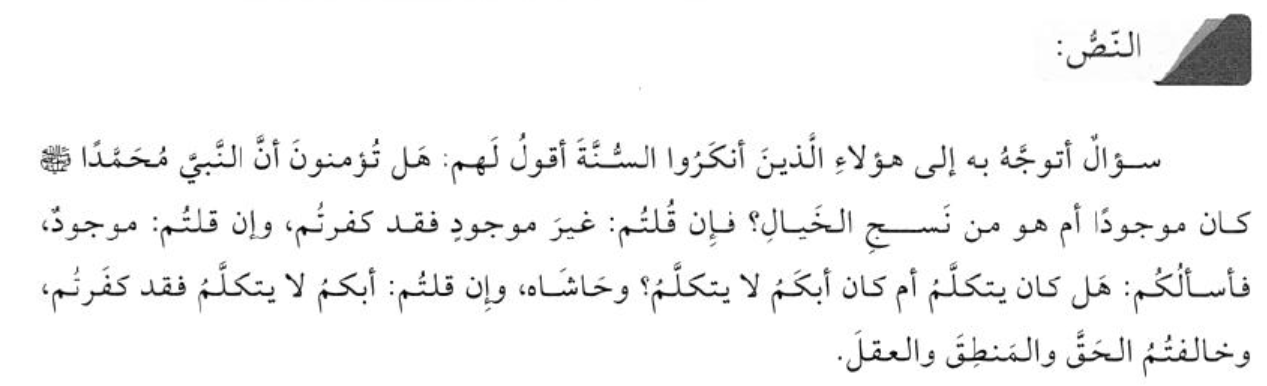 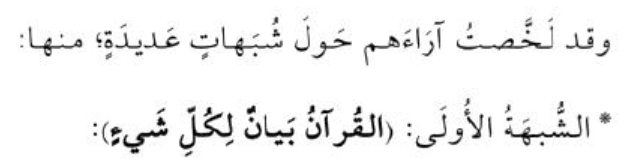 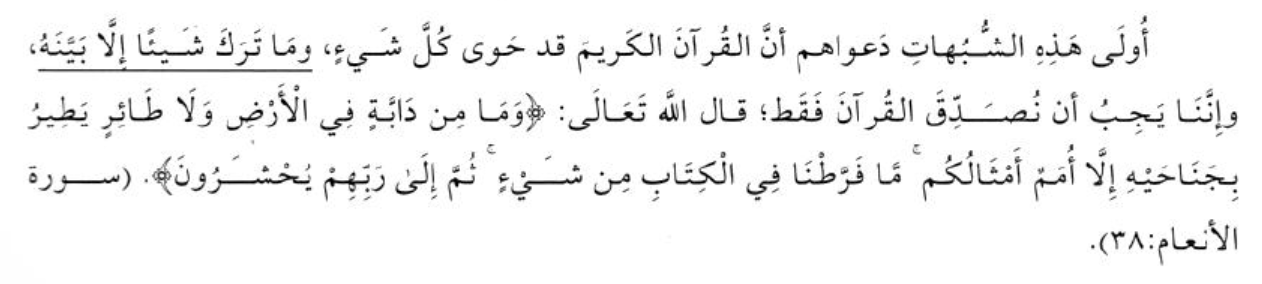 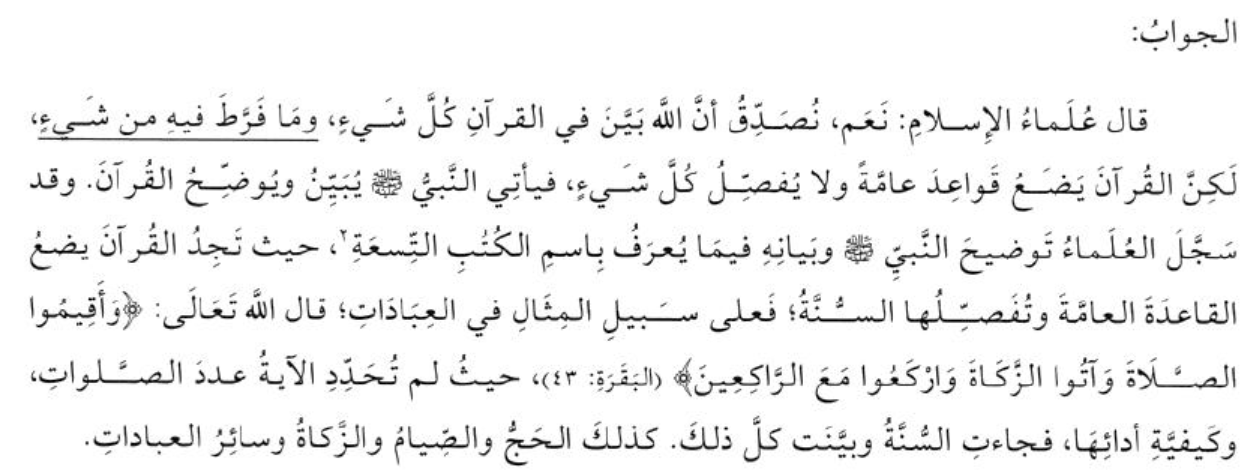 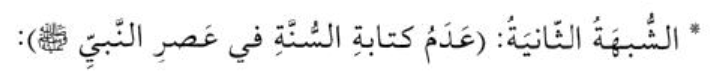 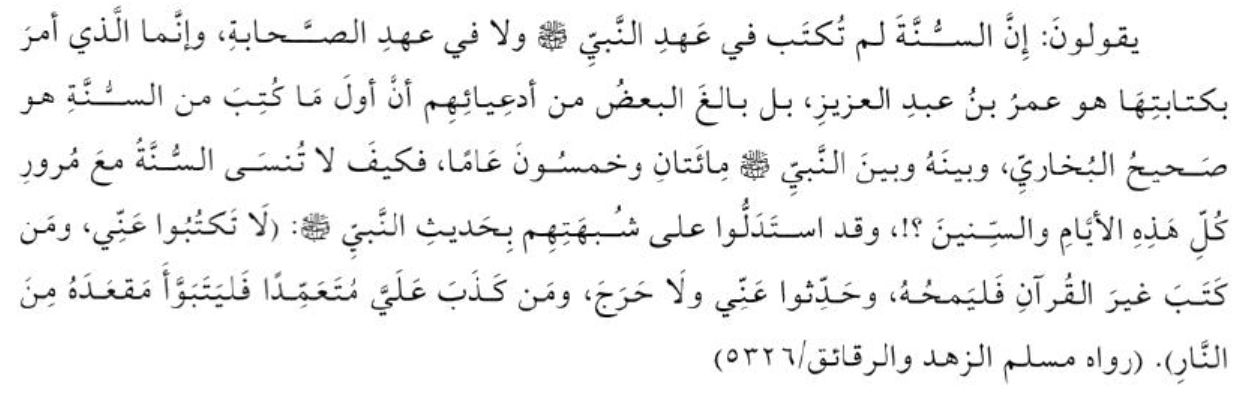 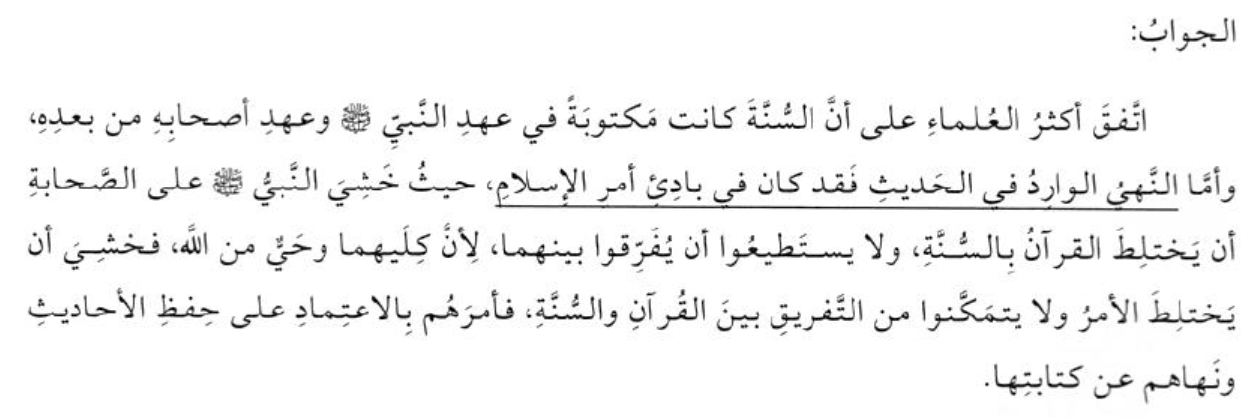 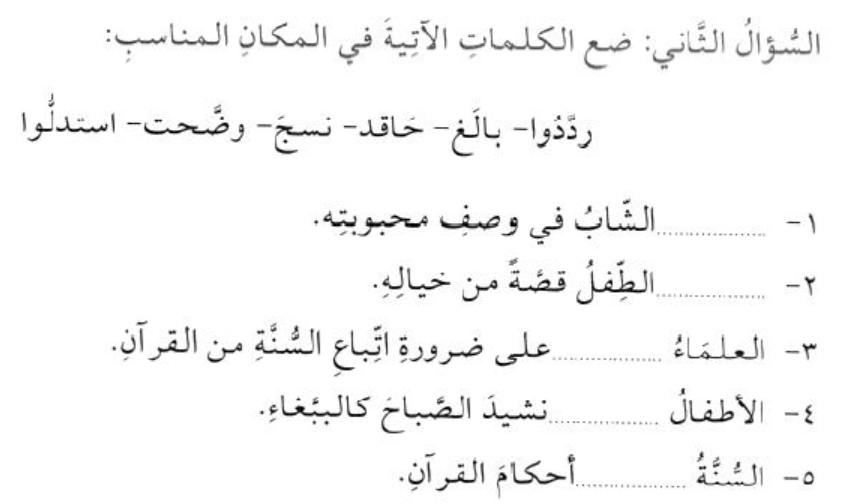 10
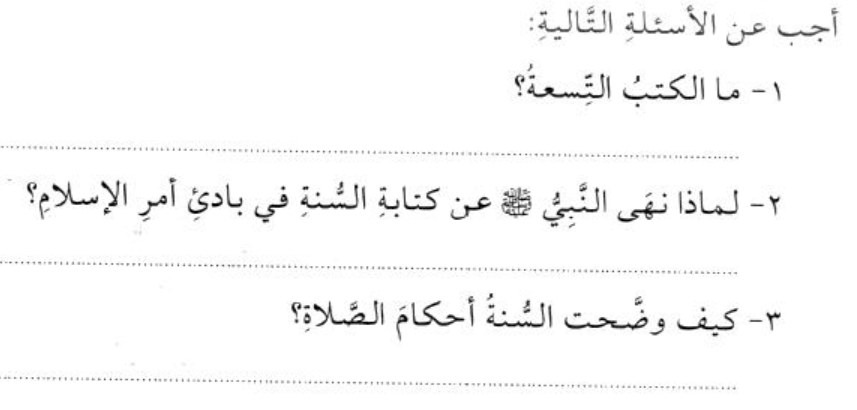 11
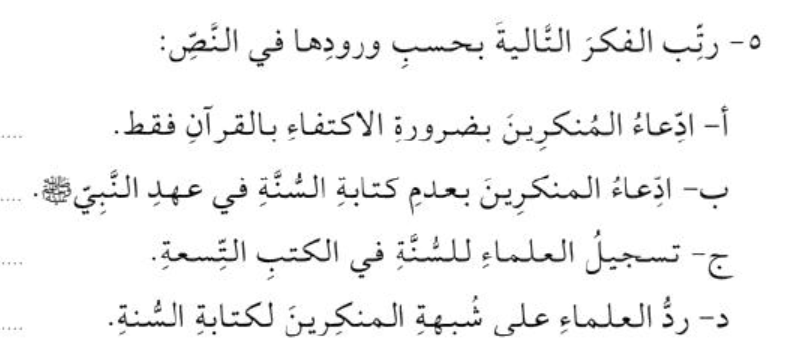 12
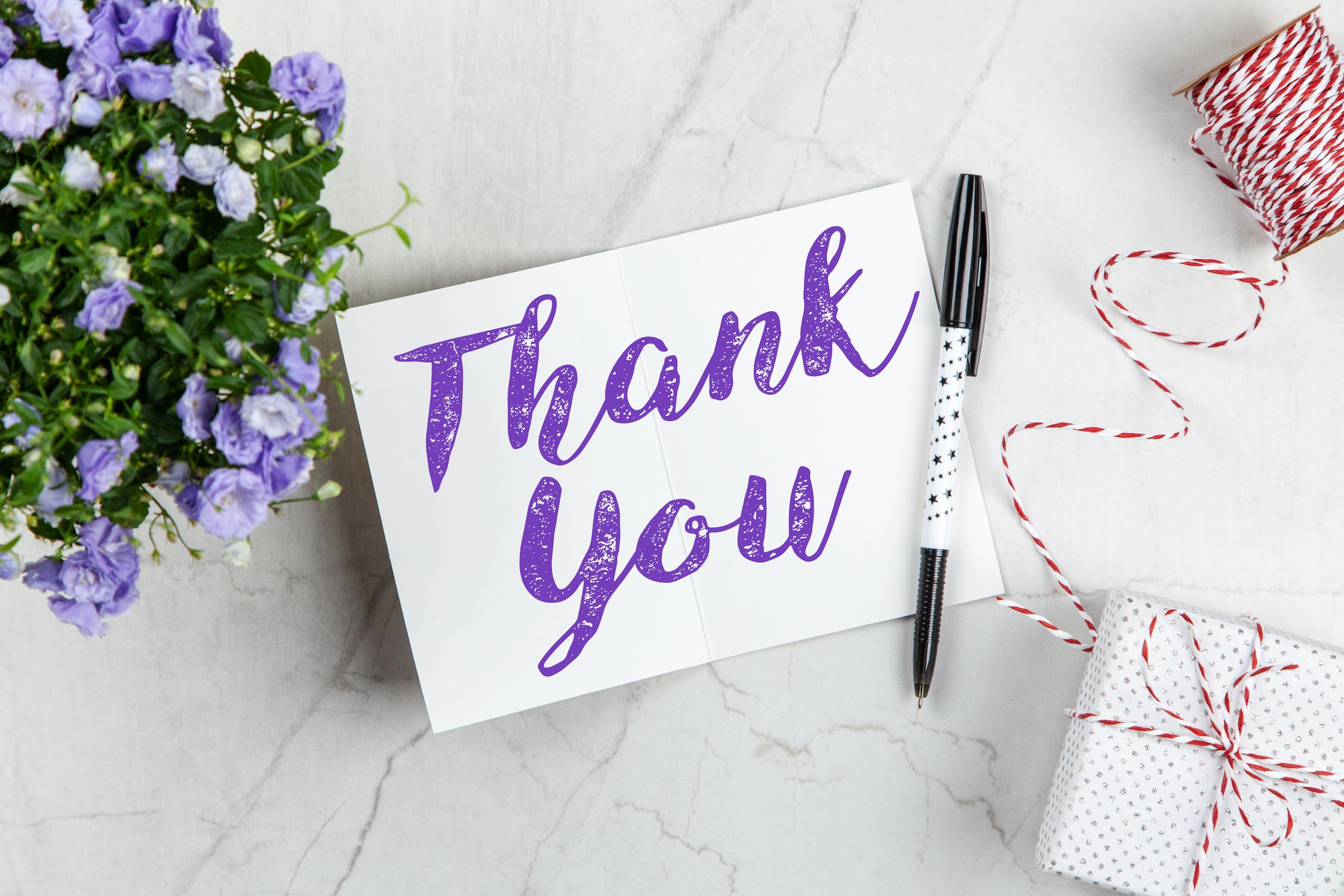 13